Fig. 3. Dorsal, ventral, and lateral views of skull of A. uspallata, holotype; lateral view of mandible of A. ...
J Mammal, Volume 83, Issue 1, February 2002, Pages 1–19, <a href='https://doi.org/10.1644/1545-1542(2002)0832.0.CO;2'>https://doi.org/10.1644/1545-1542(2002)0832.0.CO;2
The content of this slide may be subject to copyright: please see the slide notes for details.
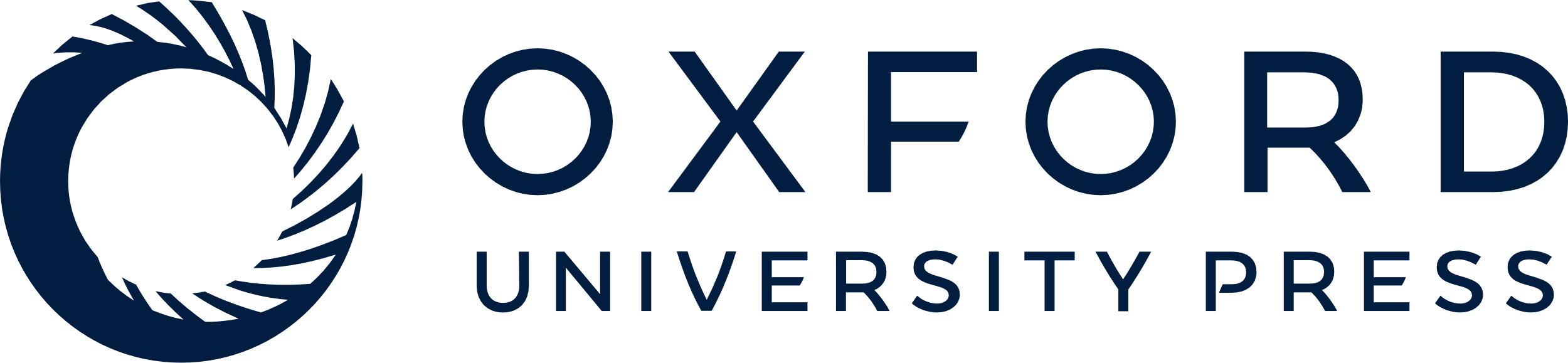 [Speaker Notes: Fig. 3. Dorsal, ventral, and lateral views of skull of A. uspallata, holotype; lateral view of mandible of A. uspallata, holotype; left upper and left lower toothrow of A. uspallata, holotype


Unless provided in the caption above, the following copyright applies to the content of this slide: American Society of Mammalogists]